An Indoor Hybrid WiFi-VLC Internet Access System
Authors: Sihua Shao (NJIT),  Abdallah Khreishah (NJIT),
		Michael B. Rahaim (BU),  Hany Elgala (BU),  Thomas D.C. Little (BU),
		Moussa Ayyash (CSU), Jie Wu (Temple University)
Why VLC?
Capacity
Availability
Efficiency
Security
Electromagnetic Spectrum
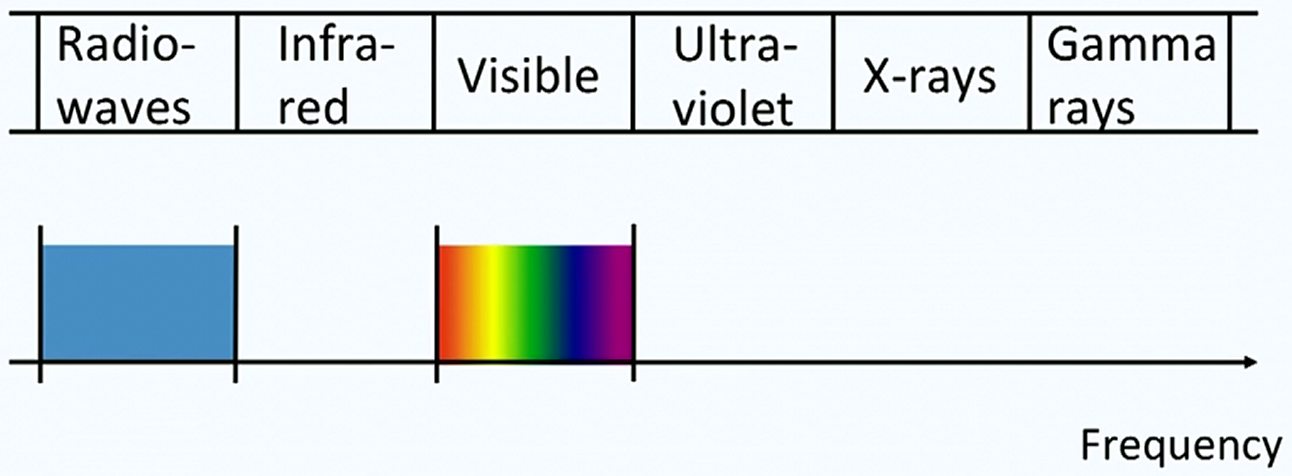 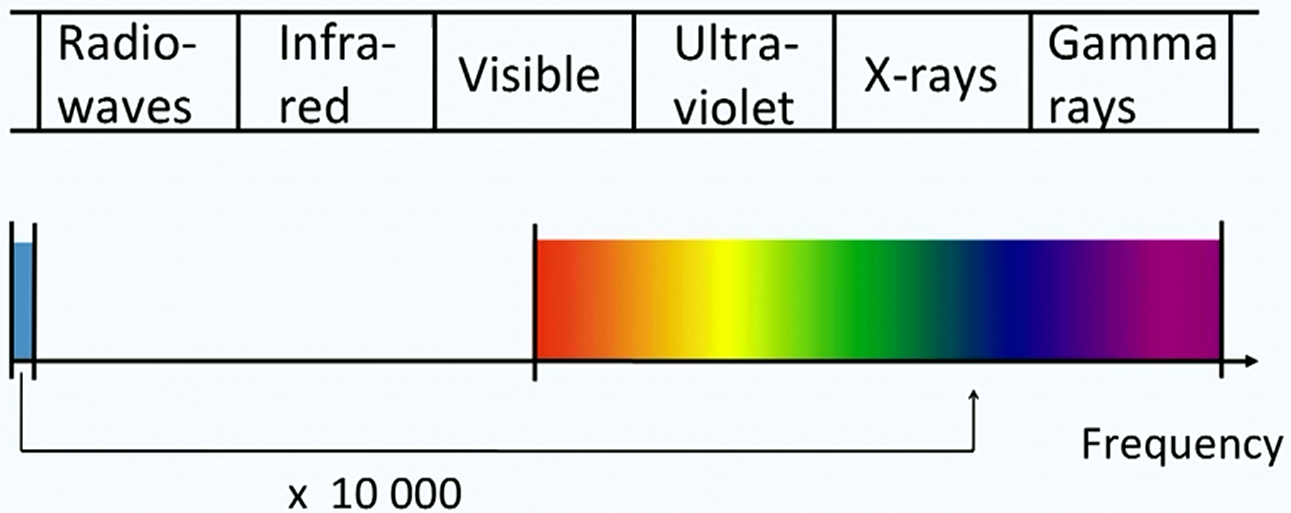 Why Hybrid?
Optical Uplink may cause four issues:
Device orientation
Infrastructure
Energy constraint
Glare
receiver
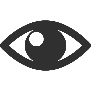 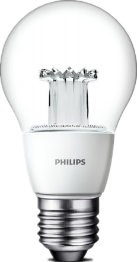 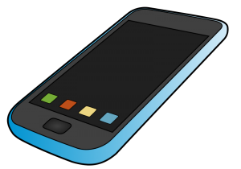 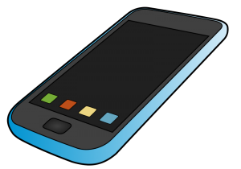 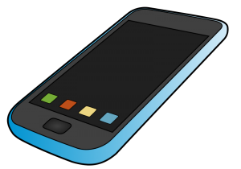 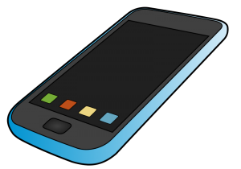 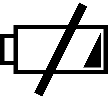 Proposed Hybrid WiFi-VLC System Model
Wired Interconnection
Internet
Optical wireless channel
Wi-Fi wireless channel
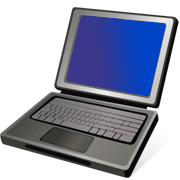 Router and Wi-Fi Access Point
Hybrid System Architecture and Traffic Flow Demo
DIP: Server’s IP
DIP: Server’s IP
DIP: Router WAN
DIP: NIC B-1’s IP
DIP: NIC B-2’s IP
SIP: NIC B-1’s IP
SIP: Router WAN
SIP: Server’s IP
SIP: Server’s IP
SIP: Server’s IP
DMAC: Router LAN
DMAC: Next hop
DMAC: Router WAN
DMAC: NIC A-1
DMAC: NIC B-2
SMAC: NIC B-1
SMAC: Router WAN
SMAC: Last hop
SMAC: Router LAN
SMAC: NIC A-2
Internet
PC I
(Relay)
unidirectional
NIC A-1
NIC A-2
Wired
Wireless
VLC
Downlink
Uplink
PC II
(Client)
Router and Wi-Fi Access Point
NIC B-1
NIC B-2
Packet MAC/IP headers
Operating System Spoofing
Example:
IP of NIC B-1: 192.168.1.100/24
IP of NIC B-2: 192.168.2.100/24
PC II
(Client)
NIC B-1
NIC B-2
Step 1: Delete all information of NIC B-1 in the routing table. Add a default gateway as 192.168.2.1/24 with ARP 192.168.2.1 ab:ab:ab:ab:ab:ab.
Step 2: Capture all the packets flowing through NIC B-2.
Step 3: Make copies of the packets. Alter the source IP and MAC as NIC B-1 and the destination MAC as route LAN.
Step 4: Send the copies out through NIC B-1.
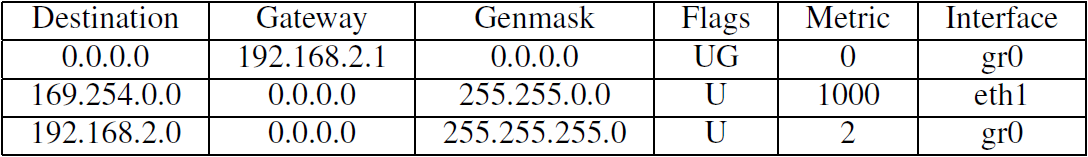 Testbed
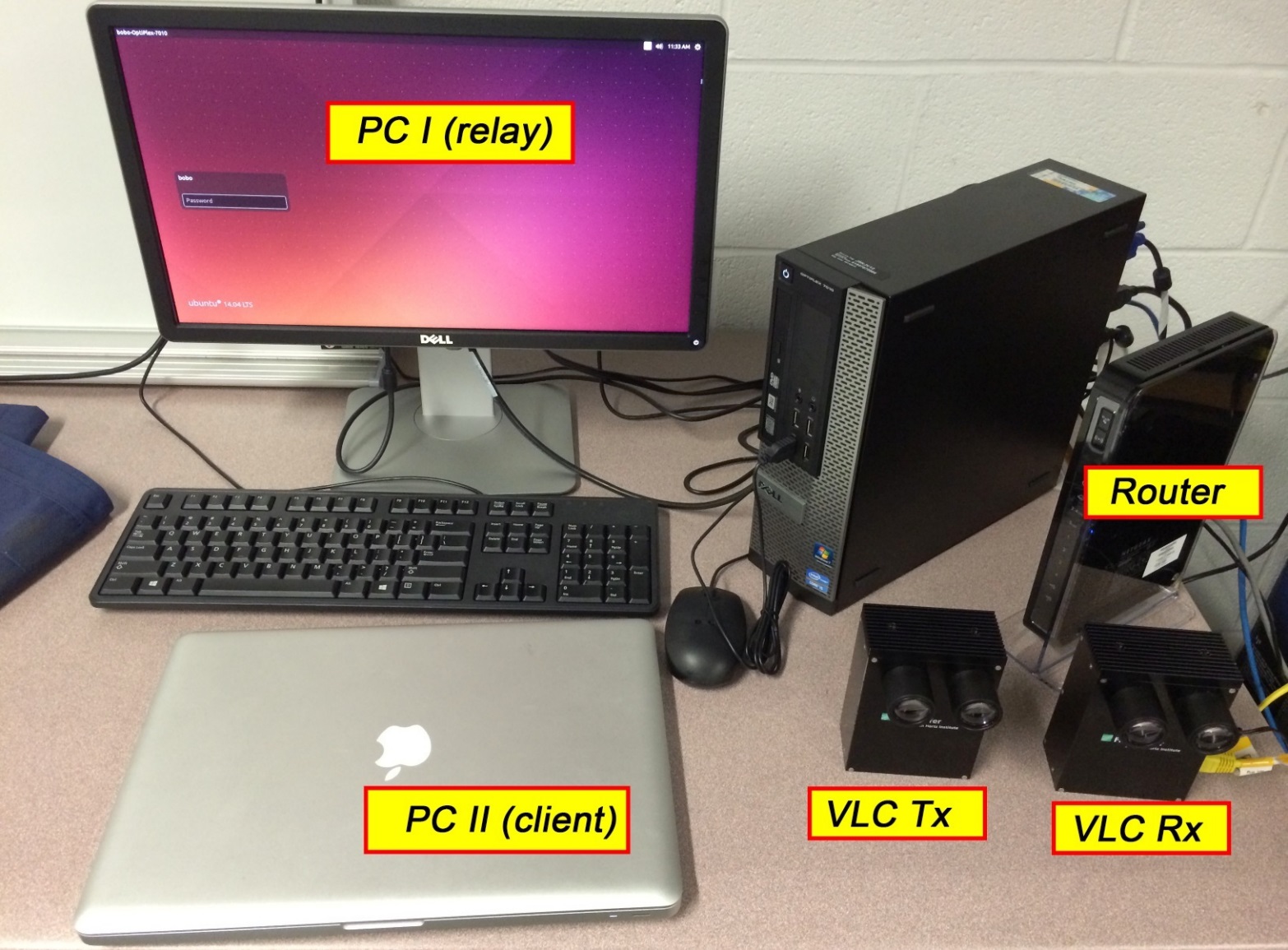 Video Show
Experiments Results (Throughput)
OLD
Experiments Results (Throughput)
NEW
Experiments Results (Webpage Loading)
OLD
Experiments Results (Webpage Loading)
NEW
Thank you!